LA CREATION 
DANS L’HORTUS DELICIARUM
XIIème  siècle  
Mont Sainte Odile
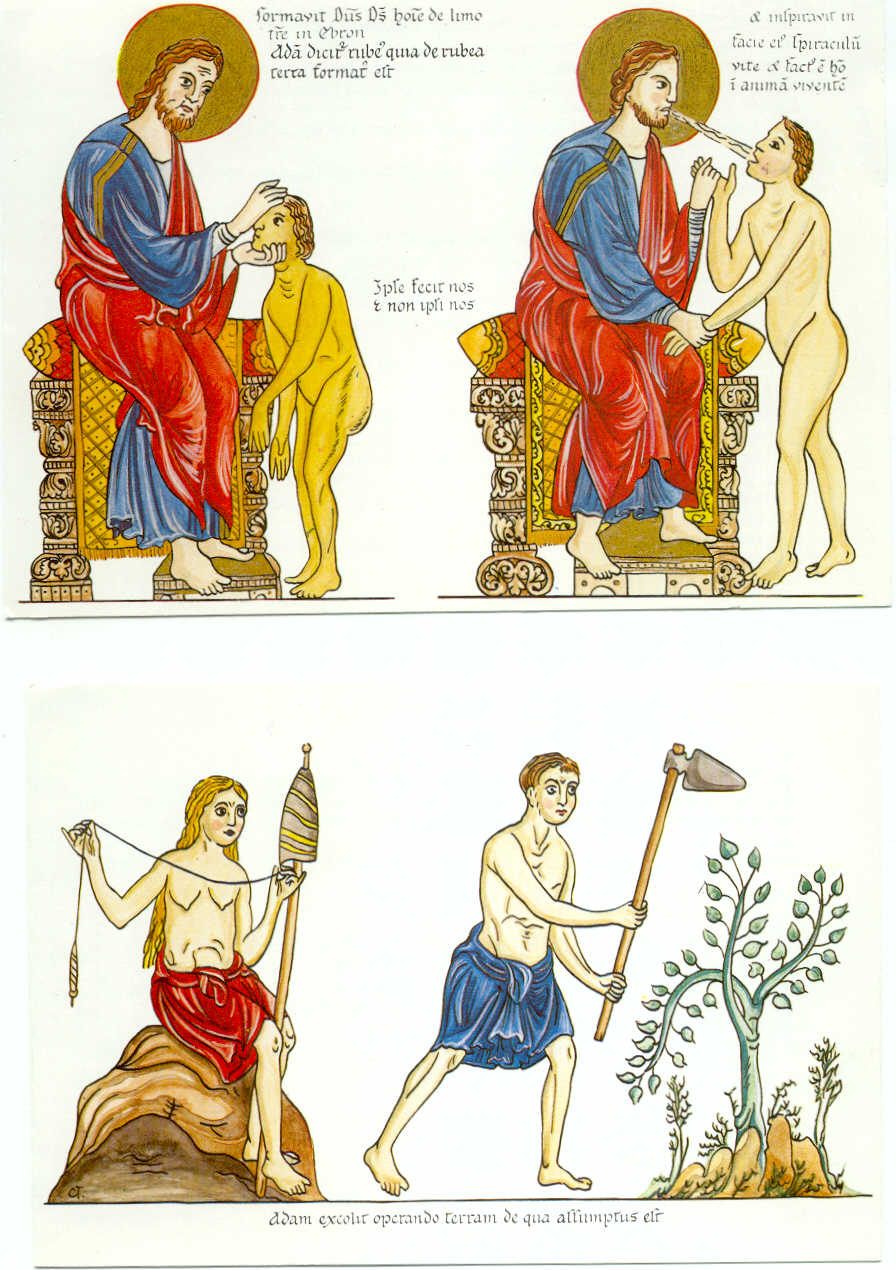 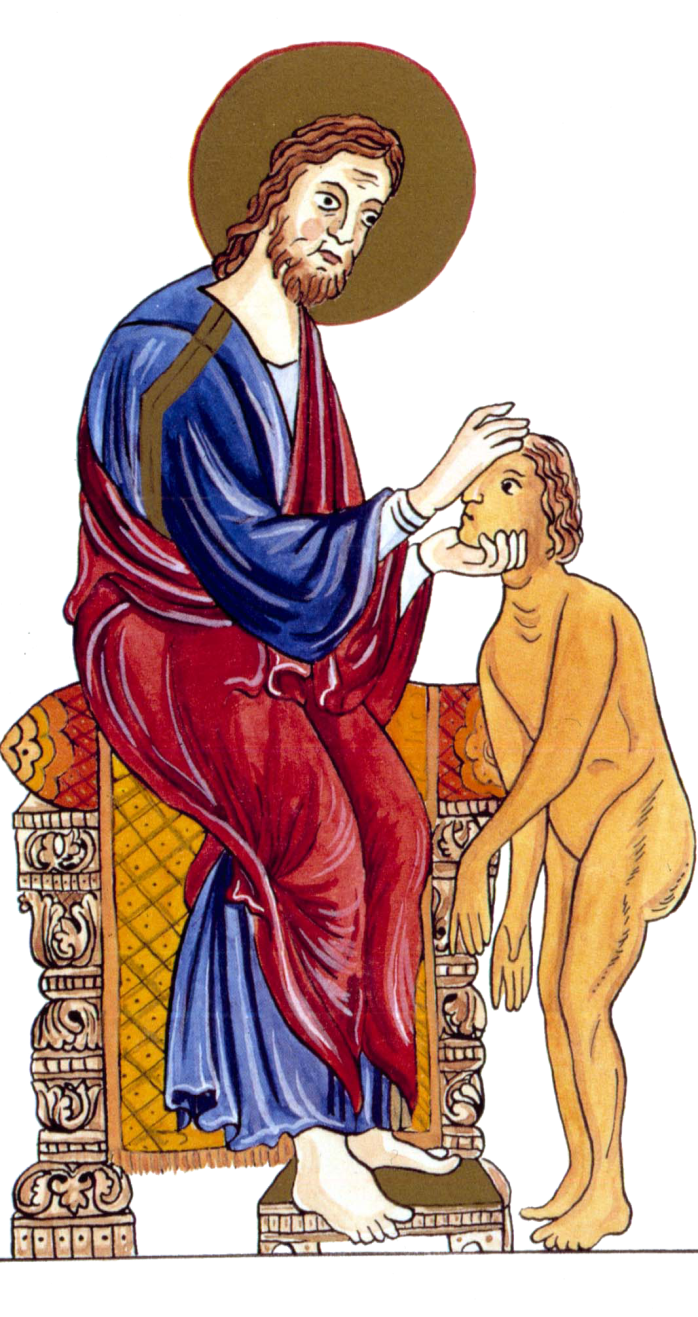 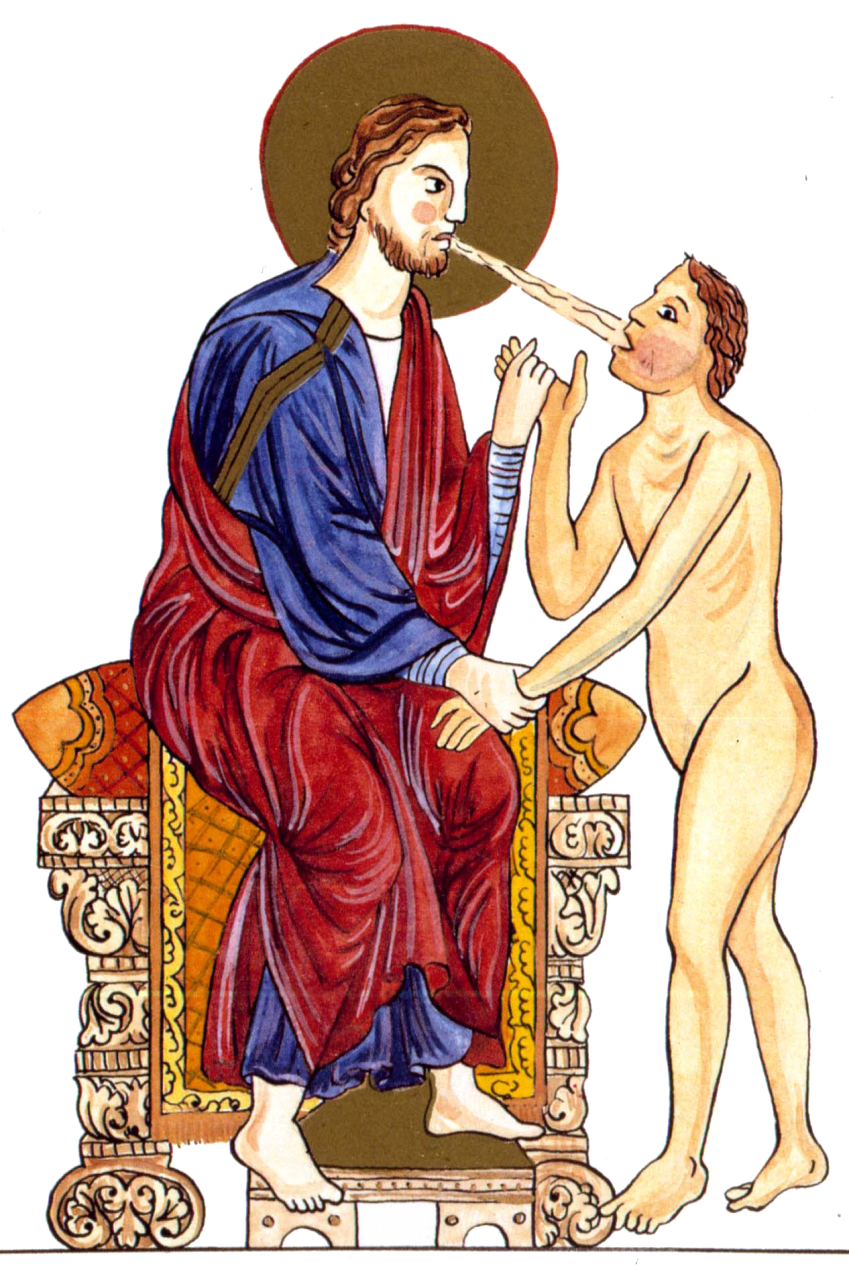 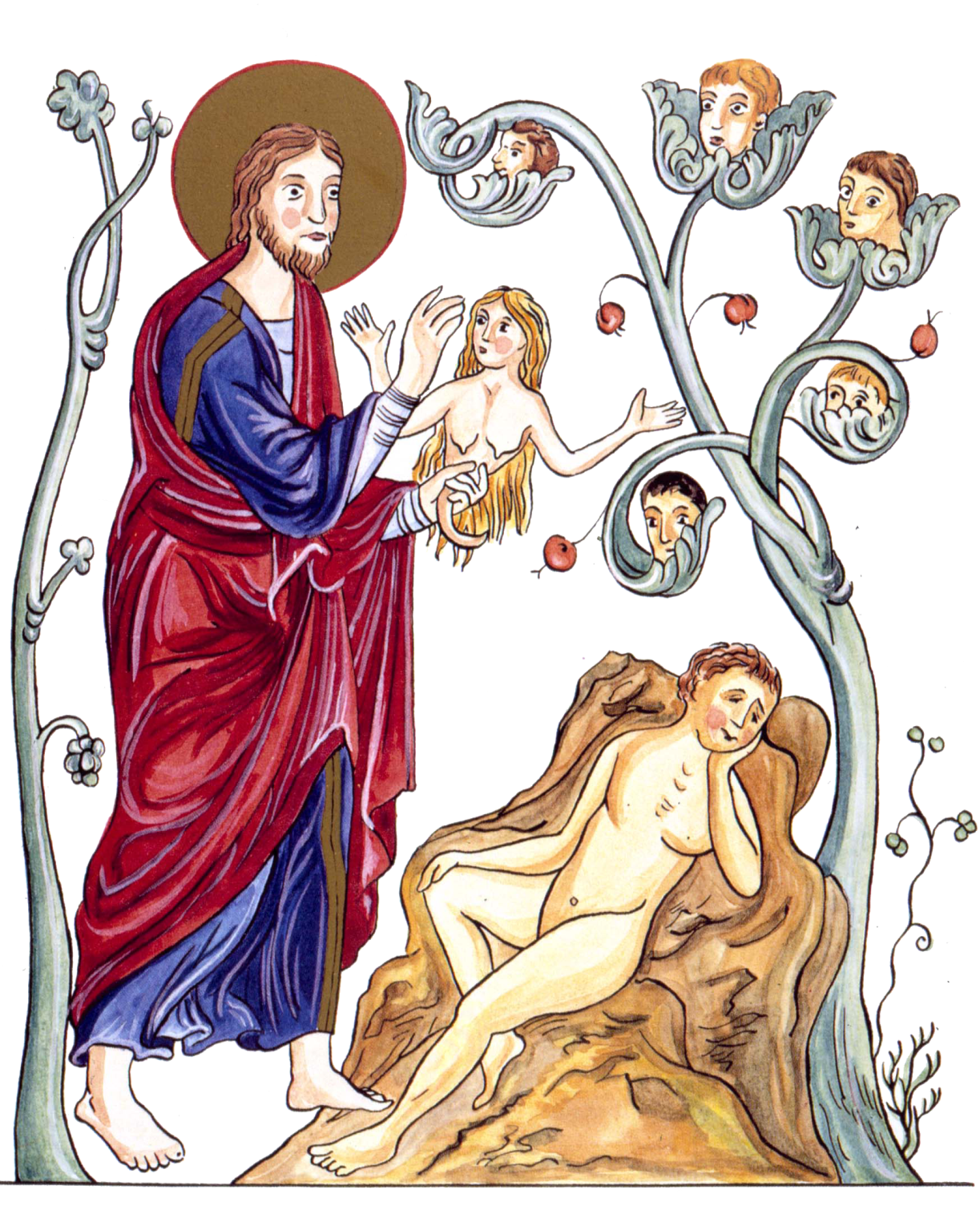 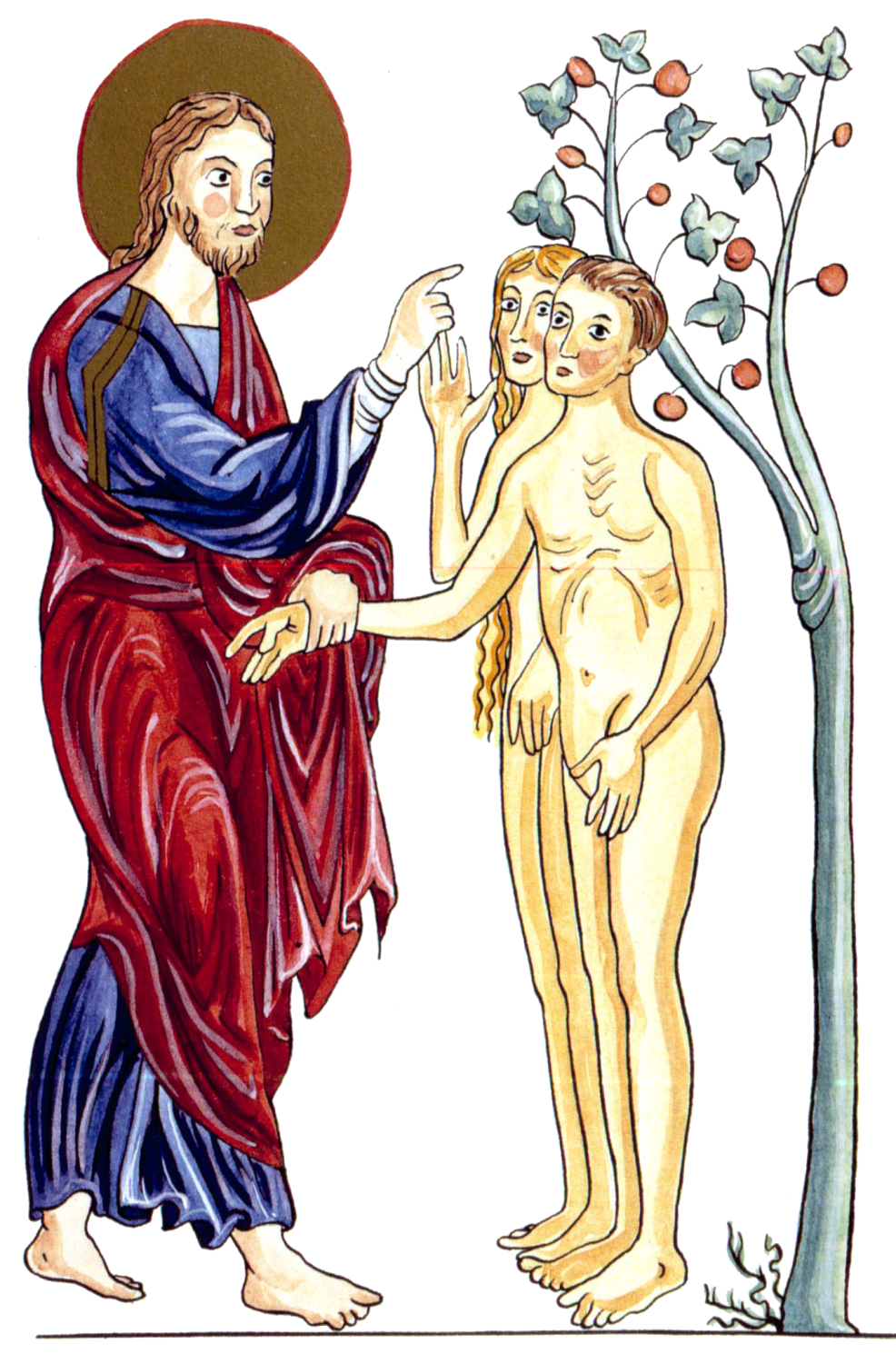 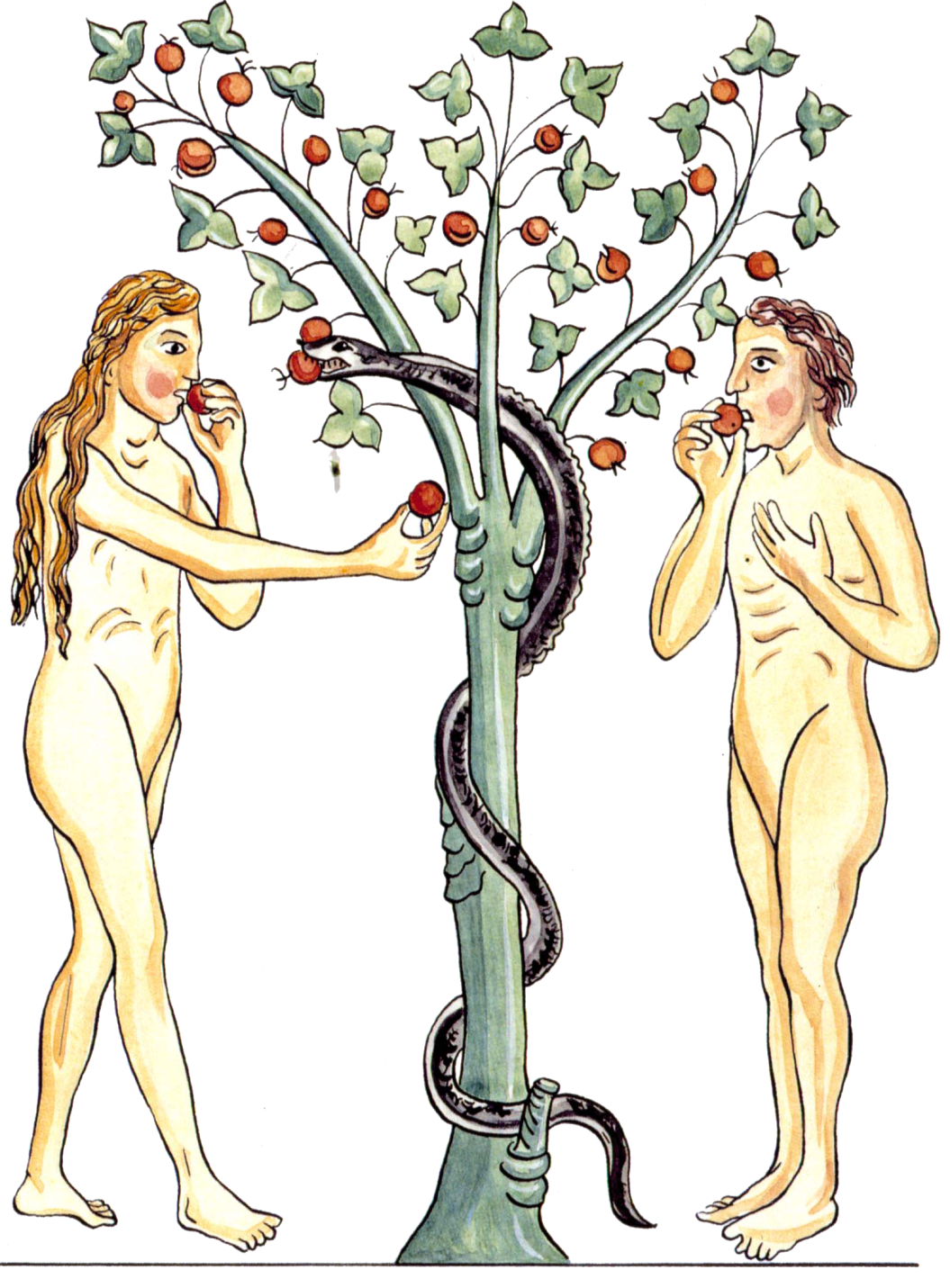 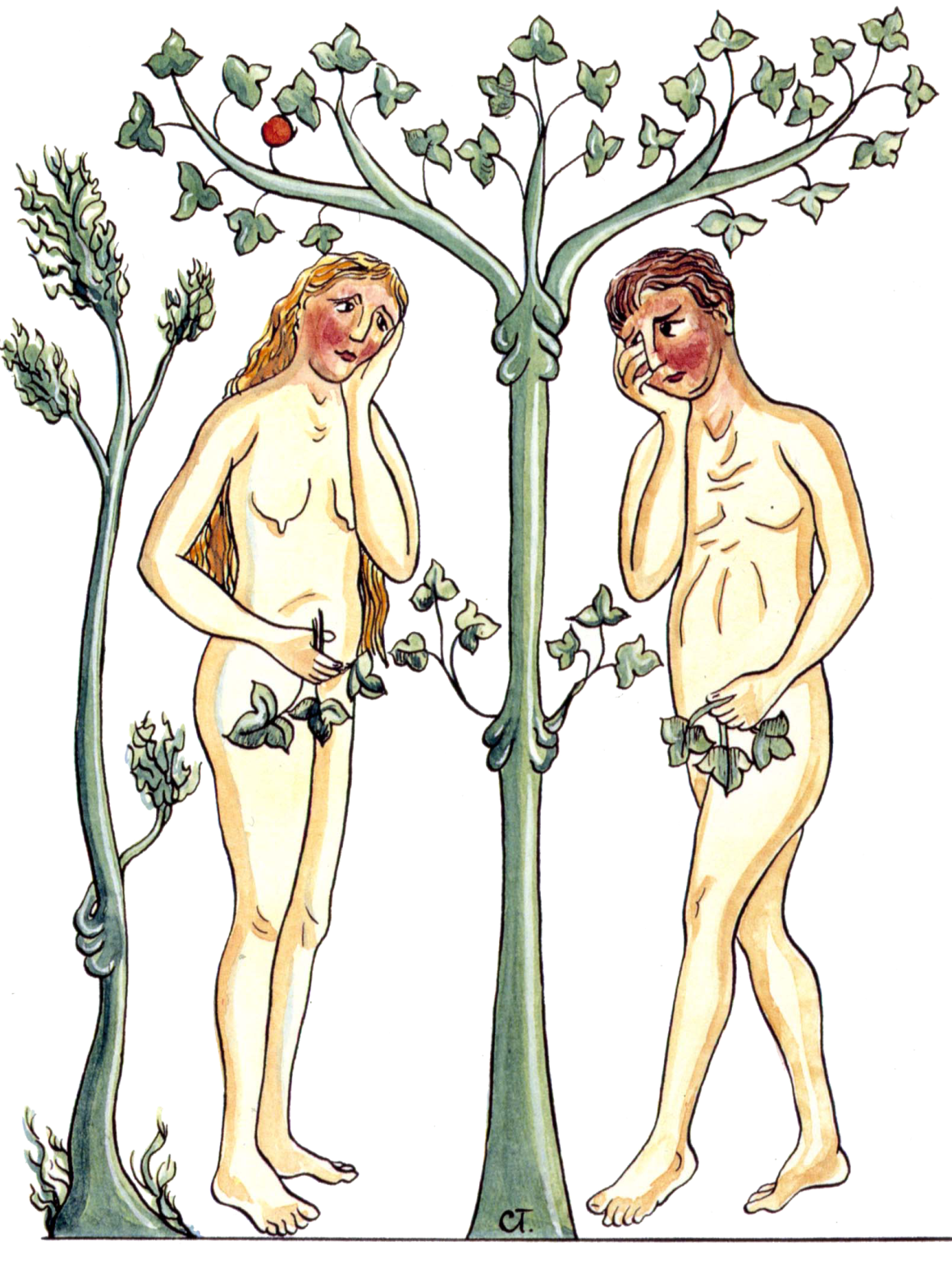 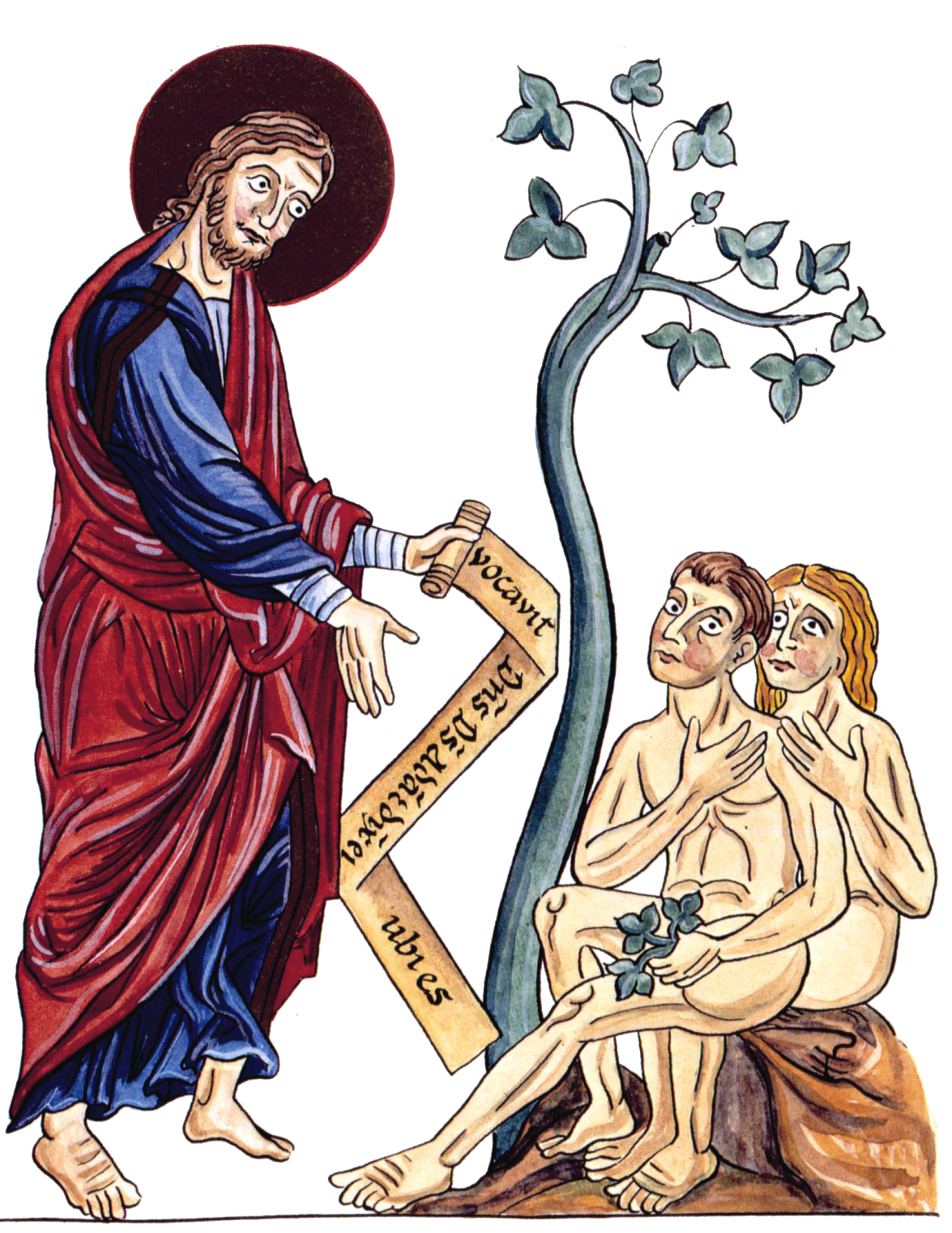 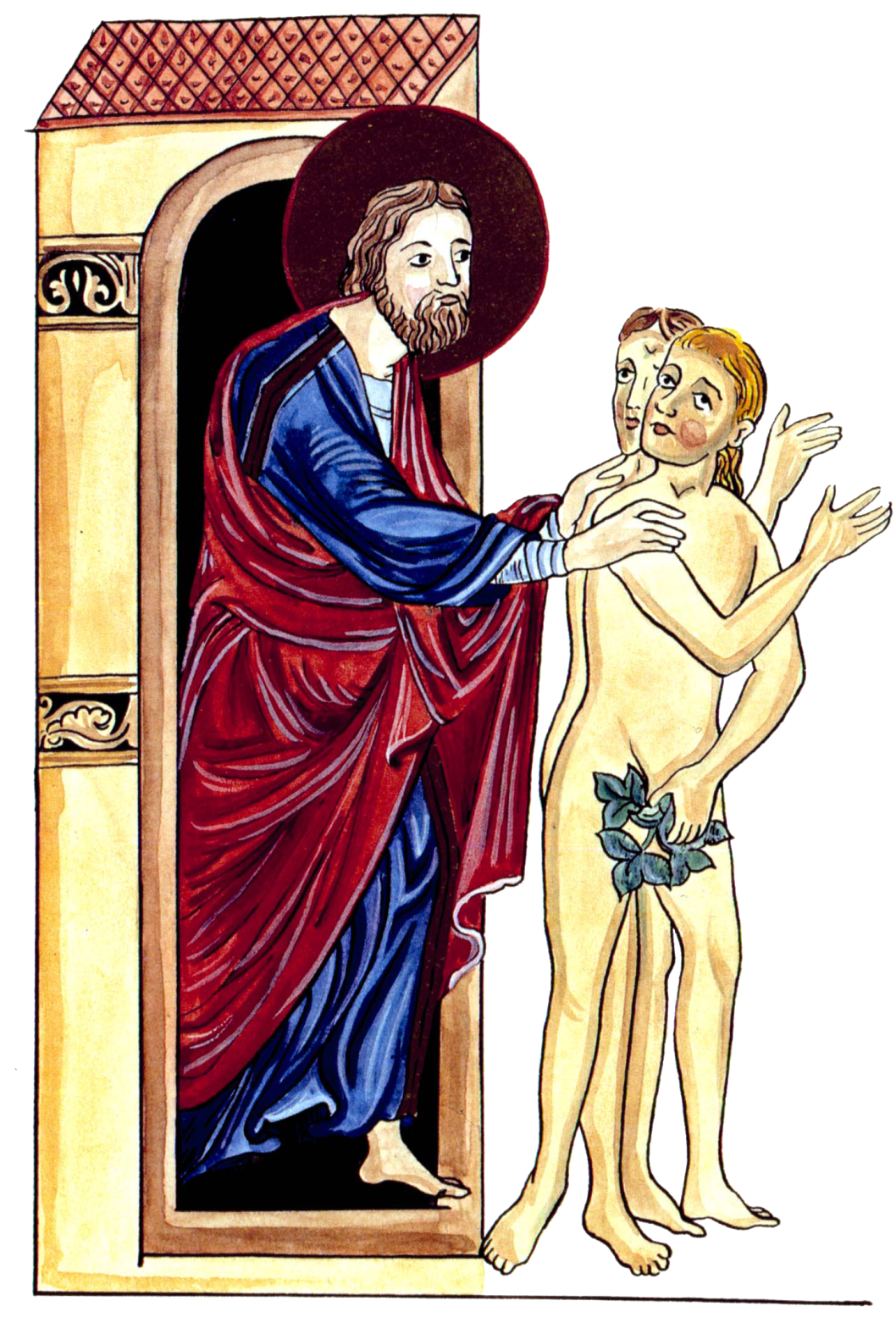 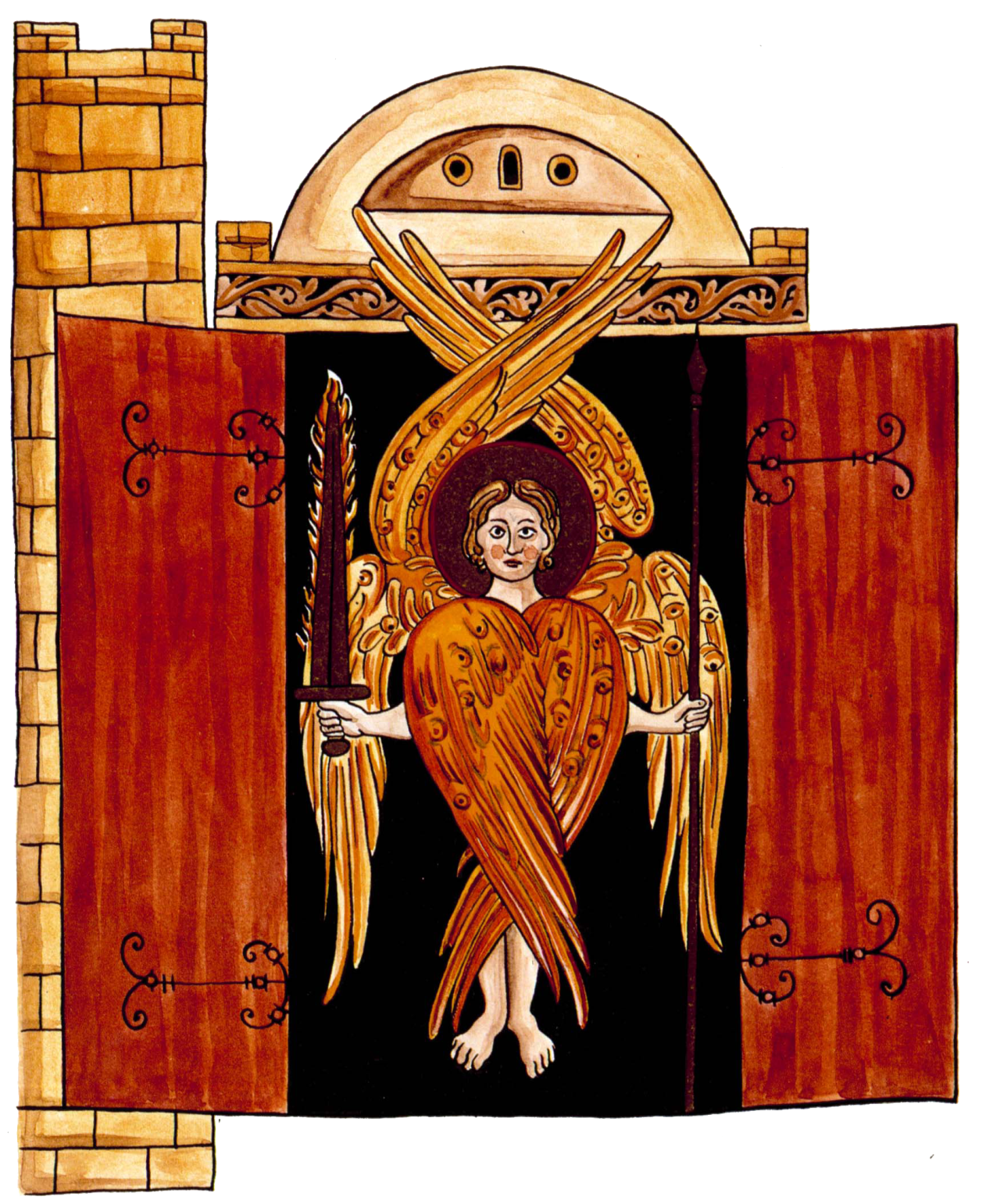 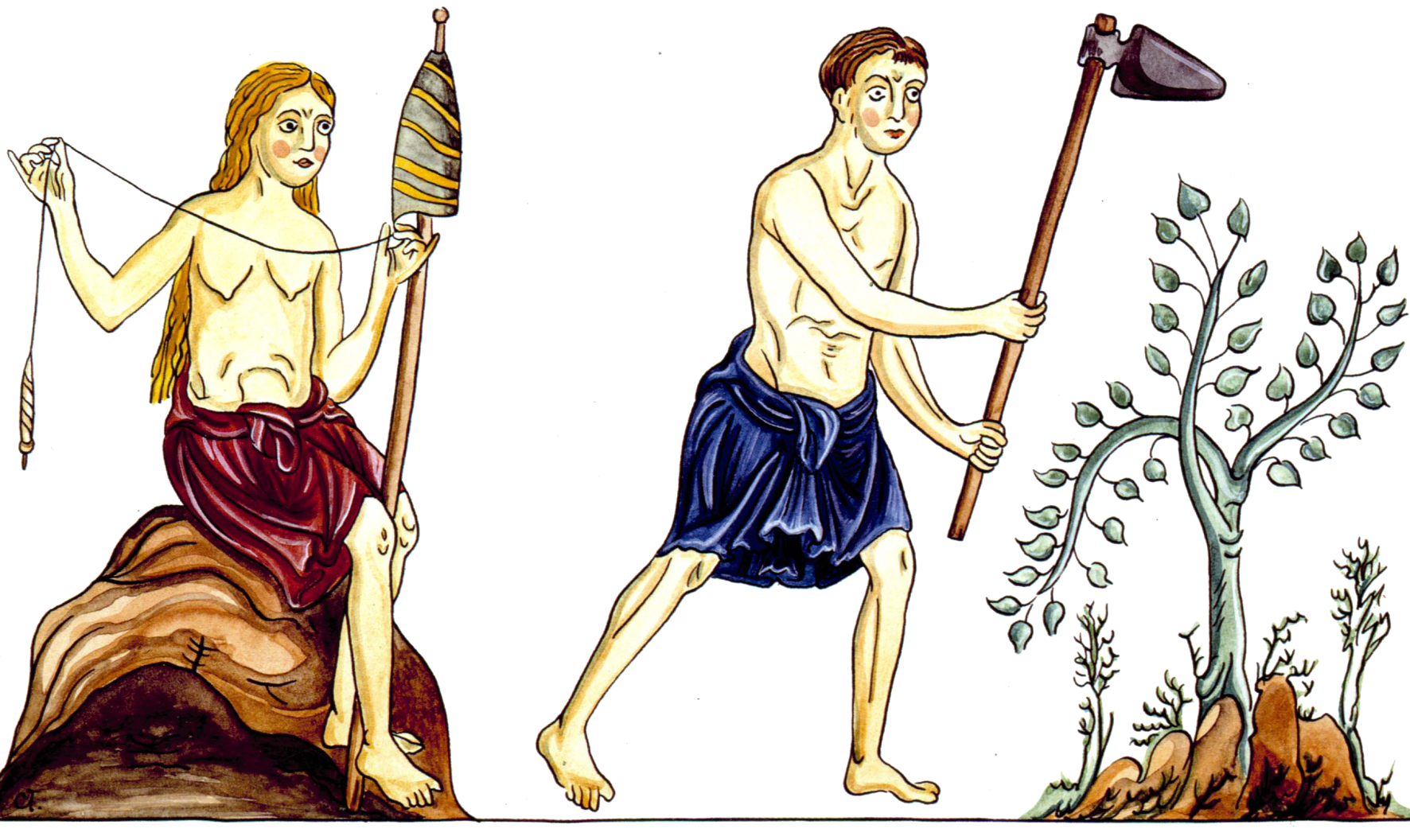 Collection Porte Parole Module Recevoir
Site Catéchèse Par la Parole